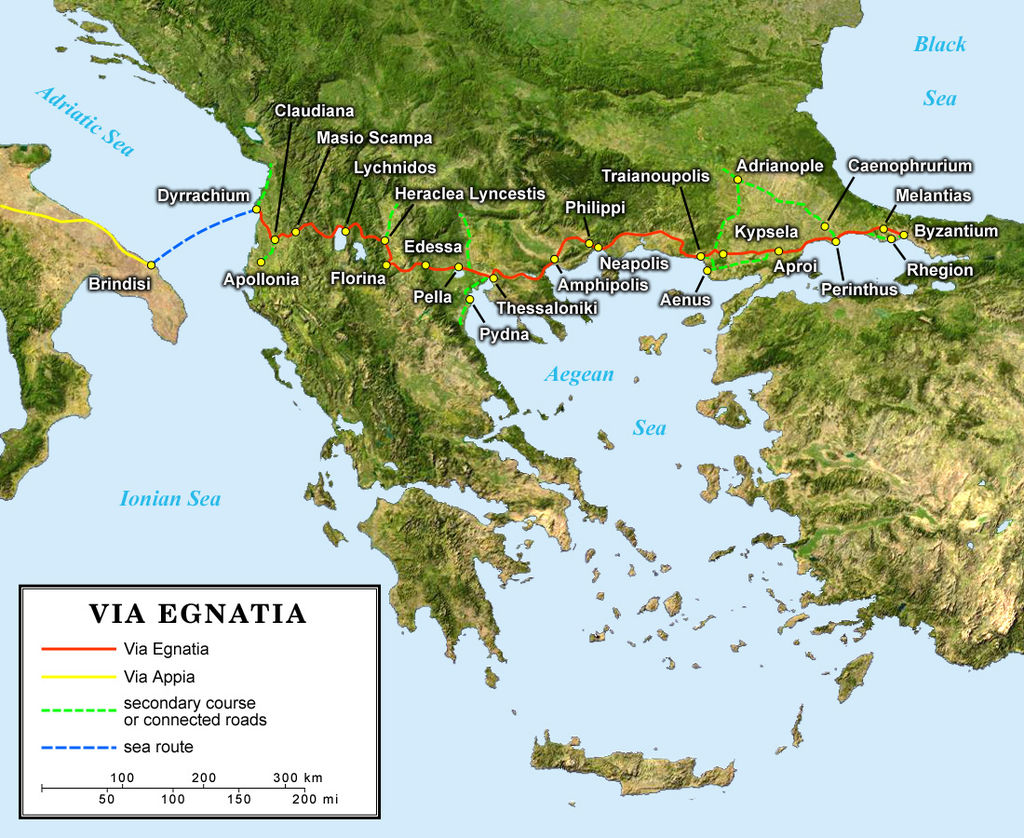 Via Egnazia, costruita nel 146 av. Cr., su ordine di  Ignazio, proconsole della Macedonia
Via Egnazia a Librazhd
Via Egnazia a Kavalla. Rilevante il ruolo giocato dalla via Egnatia come medium della diffusione del Cristianesimo
L'odierna Egnatia Odos, che ricalca grossomodo il percorso della via Egnatia.
La via Egnazia ai suoi inizi, poco dopo aver lasciato Igoumenitsa
L'antica Egnatia prima del confine tra Grecia e Turchia, nei pressi dell'antica Traianoupolis
La moderna Via Egnatia nel tratto dell'Epiro